An attempt at integrating: Envelopment
ISPS conference Stranger in the City
29 August 2019 
Victor Kouratovsky
Intro
ISPS board NL & organizing committee Stranger in the City

Specialist Group Cultural Psychiatry Parnassia Mental Health 
Special Committee on Cultural Diversity Dutch Institute for Psychologists (NIP)
International Committee on Cultural Consultation
Drive and background: clinical, ‘transcultural’ psychiatry, children, adolescents, and adults
What are the effects of migration and culture as seen from developmental psychopathology?
Why this vulnerabilty to psychosis?
Main answers of this conference
(intergenerational) trauma
Social and cultural exclusion
Societal and institutional neglect
Cultural barriers, ways of understanding  
Psychiatric power /alienating structures 
Lack of social cohesion--individual isolation – city life
Epigenetic vulnerability
This presentation
Special leads:
ASS, developmental language disorders and sensorimotor integration
Hypersensitivity, vulnerability, and psychosis proneness (‘ schizophrenia’ ) (The neurodevelopmental hypothesis of ..)

combined effects of stress on epigenesis, neurodevelopment, infant mental health, as well as on social identity formation and the effects of mixed cultural backgrounds, migration and trauma

Hypothesis: 
=> Lack of envelopment 
Envelopment: means of buffering stress, of integrating inside and outside
Outline presentation
Envelopment and stress 
Basic processes:
Genetics and epigenetics
Neuronal development and workings
Developmental psychobiology
Group processes
Social cognition
Social exclusion
First impressions
Discussion
1. Stress and envelopment
Envelopment
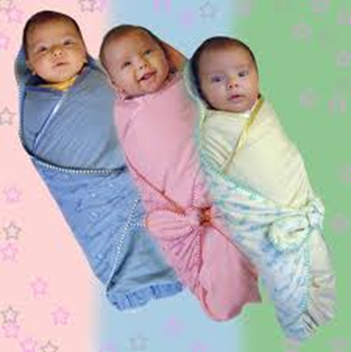 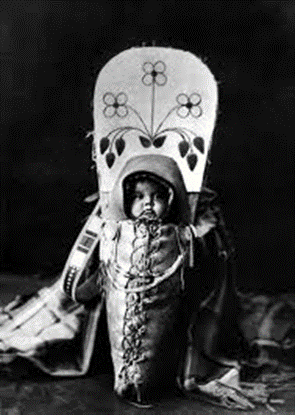 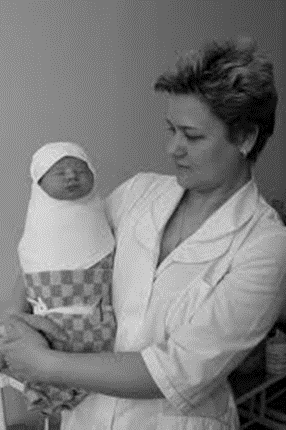 Being enveloped
Born in a niche
Sounds, smells, tastes, feelings, sights
Swaddling as culturally integrating

Name and gender

Pre birth, interactive life in the womb
Being formed
Swaddled, held, touched, oiled, massaged, seen
Fed, comforted

Pre birth, status and stress of the mother, name of the father
Place within the generations
Birth order
Living conditions: protection from the elements, enemies
patterns, techniques, resources, objects, structures, and environments transmitted by many previous generations
Experiences, meanings and expectations, stories, narratives
Neuroscience macro feedback loops
Envelopmental layers and critical transitions
Life in the womb		being born
Birth				being accepted, taken care for
Toddler				living up to expectations
Child 				picking up instructions 
Adolescent 			gender role taking – prolonged schooling
Adult 				occupation
1. Caretakers-2. larger family-3. community-4. primary schooling-5. secondary and higher schooling, 6. society

MIGRATION/ radical change of environment
Stress: biophysical reaction to any change of pattern

a condition arising when external environment or internal sickness makes excessive or contradictory demands on an organism’s ability to adjust. 
The organism lacks and needs flexibility, having used up all its available uncommitted alternatives (Bateson) 

physical and mental effects of overwhelming stress 
of being powerless and helpless
Stress involves all systemic levels/ living conditions: 
body-brain-society-environment-geography
Interoceptive networks - gut (microbiome)-thinking-functioning
Constant en continuing interaction on all levels

Starting pre birth, intergenerationally
Building toxic effects over life: allostasis 
leading to a variety of life-threatening and chronic physical and mental diseases and having a direct connection with psychosis and psychosis proneness
Stress
(Chrousos, 2009)
Culture buffering stress 

An over the ages transmitted (but still ever changing) array of esp. behavioral patterns, often unconsciously active, 

A tradition of purposeful training and learning, of formation 

Preventing overwhelming stress
2. Basic processes
Genetics

Epigenetics 

Developmental psychobiology --- developmental biopsychology

Biocultural co-constructionism
The expression of genes is dependent upon generations long and life long interaction with the [physical, social, cultural] environment
Neuronal growth
The building of patterns


Absolute necessary condition: sensorimotor input
brain emotion-affective processing
1. Primary-process, basic-primordial affects (sub-neocortical)
Emotional affects (emotion action systems; intentions-in-actions)
Homeostatic affects (hunger, thirst, etc.; via brain-body interoceptors)
Sensory affects (sensorially triggered pleasurable-displeasurable feelings)
2. Secondary-process emotions (learning via basal ganglia)
Classical conditioning
Instrumental and operant conditioning
Emotional habits
3. Tertiary affects and neocortical “awareness” functions
Cognitive executive functions: thoughts and planning
Emotional ruminations and regulations
“Free-will” or intention-to-act				 (Panksepp, 2010)
Executive functions PREFRONTAL CORTEX
Selfregulation
Being able to
stop, watch, listen & feel
1. REFLECTION
3. EMPATHY
2. IMAGINATION
4. CREATIVITY / PLAY
Self-talk
Self critisism 
Self understandig
Looking forward and backward with the mind’s eye
Being able to think about own and other’s feelings/ mentalizing
Creating new thoughts and goals
Flexible, forwardlooking, optimal goal directive  behavior
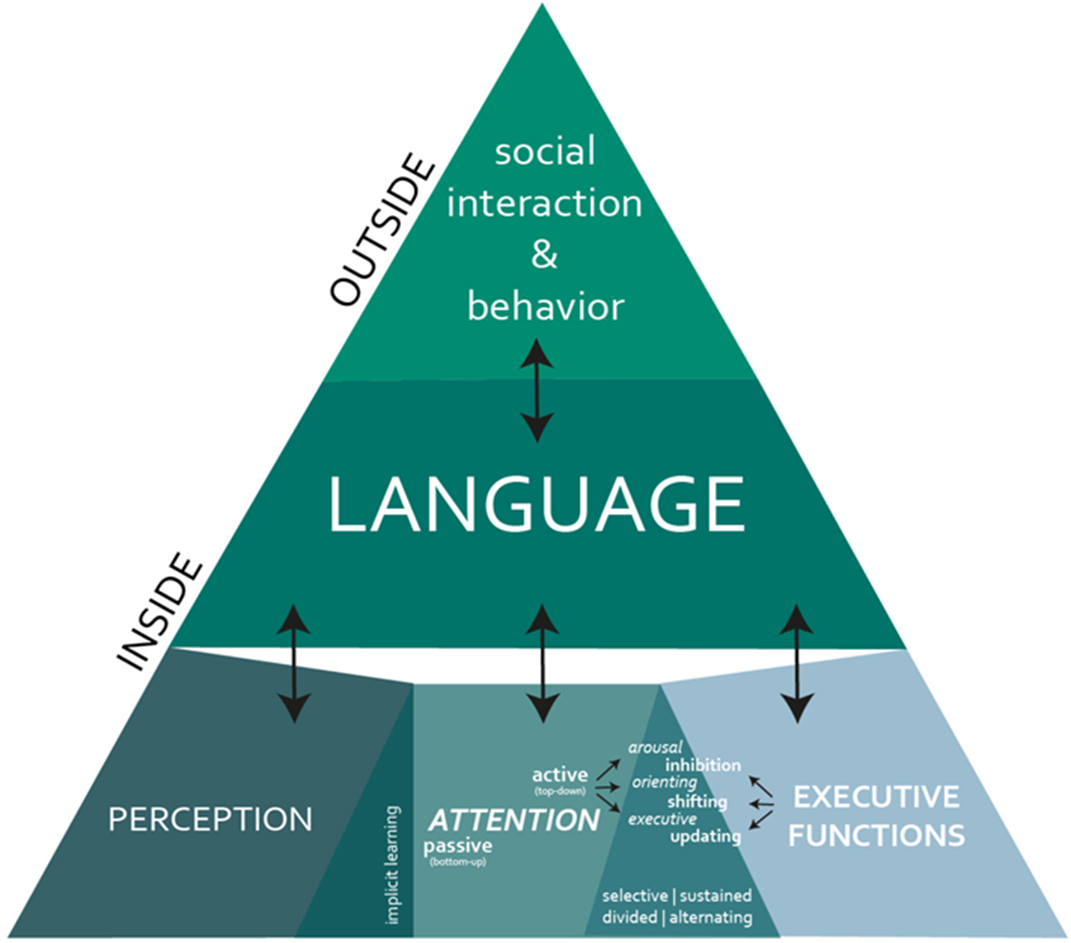 (Tomas & Vissers, 2019)
3. Group processes
Humans are essentially group beings

gifted with

the integrative power of language
Culture of the sperm whale
clans having distinct habits and manners ;
communicating by using ‘clicks’;
exclusive interaction with others clicking the same dialect; 
young learn dialect by family, a process that takes many years .
First impressions
Within 1 second there is a ‘decision’ if another person is likable or not
Click or no click
With possible lasting effects disturbing social relationships 


Dependent upon familiarity 

Finding of / recognizing connection
Social cognition
automatic and implicit 
learning by observation about places, objects, actions, agents
[secondary-process emotions (learning via basal ganglia)] (neural) mechanisms: association learning, gaze following, mirroring, reward learning 

Benefits: survival by self-interest copying, prosocial effects of copying, alignment, group decisions, group identity, belonging

Resiliency
Social exclusion
Falling out of the (dominant) group 
Strong (evolutionairy!) consequences: life and death 

Normal, order 		Disordered  

		Discrimination 	Persecution 		Annihilation 

Only the idea of being discriminated against, to be socially excluded…
Discussion
Lack of possibilities to integrate, of connecting available envelopmental structures to living conditions means 
		stimulus hypersensitivity and/or vulnerabilty to stress
Critical transitions
e.g.
Sensorimotor, physical layer	 problems with sensorimotor 							integration /epigenetic vulnerability to 					stress/language development
Caretaker layer 			lack of holding, containing, protecting
Community layer			educational possibilities, exclusion, 						discrimination 
Societal layer 			unemployment, poor housing, limited 					access to care
Environmental layer 		from rural to city life, from mountains 					to sea
Discussion
links to TED-like presentation https://vimeo.com/347264957/71eaf8fb63

Relevant recent literature 
kouratovsky@gmail.com